Областное родительское собрание
Проведение государственной итоговой аттестации по образовательным программам основного общего образования
 в 2020 году
КостылеваЕлена Владимировна
специалист отдела развития общего образования департамента образования Ярославской области
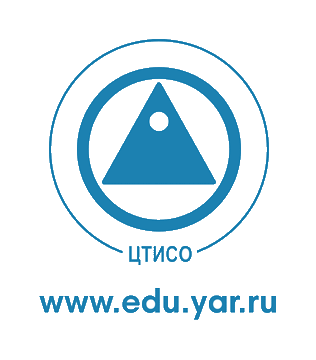 Центр телекоммуникаций и информационных систем в образованиидепартамента образования  Ярославской области
www.edu.yar.ru
ГИА-9
Приказ Министерства просвещения Российской Федерации и Федеральной службы по надзору в сфере образования и науки от 07.11.2018 № 189/1513 «Об утверждении Порядка проведения государственной итоговой аттестации по образовательным программам основного общего образования»
ФОРМЫ ГИА-9
ГВЭ
ОГЭ
ДОПУСК К ГИА:
удовлетворительные годовые 
отметки по всем предметам
«зачет» за итоговое собеседование
 по русскому языку
Итоговое собеседование
Сроки итогового собеседования по русскому языку
12 февраля 2020
Дополнительный срок 
18 мая 2020
Дополнительный срок 
11 марта 2020
Заявление в образовательную организацию не позднее чем за две недели до начала проведения
Итоговое собеседование на дому – заключение ПМПК
Итоговое собеседование
Продолжительность 15 минут 
+ 30 минут  
(для лиц с ОВЗ, детей-инвалидов и инвалидов)
«ЗАЧЕТ»
«НЕЗАЧЕТ»
Заявление на участие в ГИА-9
В свою образовательную организацию до
1 марта 2020 года
Предметы
Форма ГИА
Сроки
Предметы
2 обязательных учебных предмета:

Русский язык 
Математика
ОГЭ
ГВЭ
устно
письменно
2 предмета по выбору:
Химия
Физика 
Биология
Литература
Обществознание
Информатика и ИКТ
История
География
Английский язык
Французский язык
Немецкий язык
Испанский язык
Формы ГИА-9
Особые условия для сдачи ГИА-9
2 обязательных предмета
Дети с ОВЗ
Заключение ПМПК
Форма ГВЭ
Дети-инвалиды
Справка МСЭ
Увеличение времени
Специальные условия
ГИА-9 на дому, в медицинском учреждении
Заключение ПМПК
Заключение ПМПК,
медицинской организации
Периоды
Досрочный
апрель-май
Основной
май-июнь
основные сроки
основные сроки
основные сроки
резервные сроки
резервные сроки
резервные сроки
Дополнительный
сентябрь
Повторное прохождение ГИА-9
Резервные дни
Не явившиеся на экзамен по уважительным причинам (ДОКУМЕНТАЛЬНОЕ ПОДТВЕРЖДЕНИЕ)
Не завершившие экзамен по уважительной причине (ДОКУМЕНТАЛЬНОЕ ПОДТВЕРЖДЕНИЕ)
Получившие  «2» не более чем по двум предметам (4 экзамена)
Получившие  «2» не более чем по одному  предмету (2 обязательных экзамена)
На ГИА-9 запрещается
Разговаривать с другими участниками
Перемещаться по ППЭ без сопровождения организатора
Иметь при себе средства связи, электронно-вычислительную технику, фото-, аудио- и видеоаппаратуру, справочные материалы, письменные заметки и иные средства хранения и передачи информации, за исключением разрешенных средств
Выносить из аудиторий и ППЭ экзаменационные материалы на бумажном или электронном носителях, фотографировать экзаменационные материалы
Результаты ГИА-9
минимальное количество первичных баллов
5-ти балльная система оценивания
утверждаются ГЭК
ознакомление в образовательной организации
https://sdr.abbyy.ru/
Апелляции
О нарушении установленного порядка
О несогласии с выставленными баллами
в день проведения экзамена
до выхода из ППЭ
в течение 2 дней после дня объявления результатов
Вопросы содержания и структуры заданий
Вопросы, связанные с оцениванием заданий с кратким ответом
Неправильное оформление экзаменационной работы
Нарушение участником требований порядка
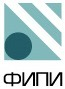 Содержание КИМ
www.fipi.ru
Демоверсии, спецификации и кодификаторы КИМ ОГЭ
Открытый банк заданий ОГЭ
Тренировочные сборники для учащихся с ОВЗ
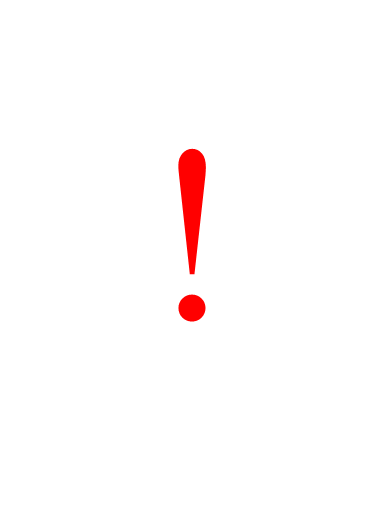 ОГЭ по ХИМИИ
 (ОДНА МОДЕЛЬ КИМ)
Задание 24  ПРОВЕДЕНИЕ РЕАЛЬНОГО ХИМИЧЕСКОГО ЭКСПЕРИМЕНТА
«Горячая линия»  
по проведению ГИА
(4852) 40-08-63
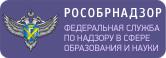 http://www.obrnadzor.gov.ru/ru/
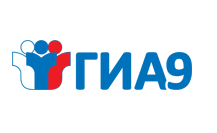 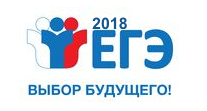 ege.edu.ru
gia.edu.ru
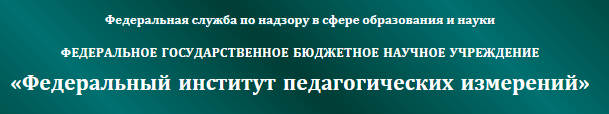 www.fipi.ru
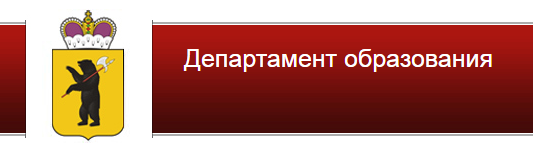 https://www.yarregion.ru/depts/dobr/default.aspx
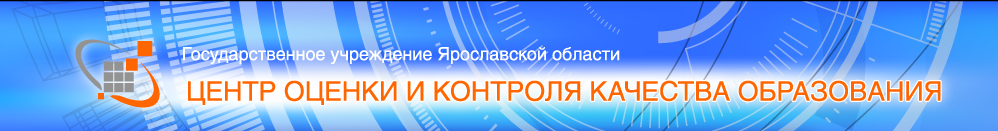 http://www.coikko.ru/index.php
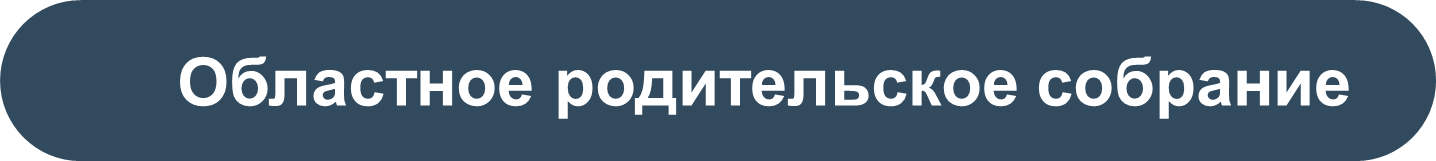 Спасибо за внимание!